2024 Street-Based Outreach Services for Unsheltered IndividualsRequest for Qualifications(RFQ)
INFORMATION SESSION (VIRTUAL)
June 21, 2024
10:00 AM - 11:30 AM PDT

Presented By: RFQ Coordinator, Nicole Donovan, Sr. Planner
Human Services Department (HSD), Homelessness Division
[Speaker Notes: Nicole]
Welcome
This presentation is being recorded 
and will become public record. 
The session will be posted online on the HSD Funding Opportunity webpage. 
Please stay muted and type your name and agency in the chat for attendance purposes. 
You may choose to be anonymous during this session.
SEATTLE HUMAN SERVICES
3
[Speaker Notes: Nicole]
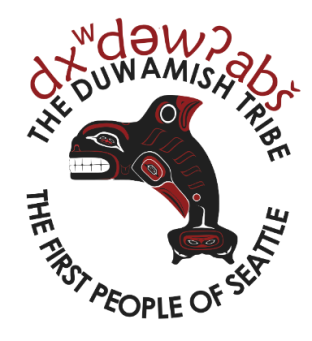 Land & Labor Acknowledgement
“We are currently occupying the unceded lands of many First Peoples; Coast Salish people, Muckleshoot, Suquamish, Stillaguamish, and Duwamish. We acknowledge and thank local First Nations for their centuries of land stewardship that long predates the arrival of European settlers. We honor those who are still struggling for recognition and reparations for historical acts of genocide and ongoing erasure. We remind you to be aware of the spaces you occupy locally, that these lands were stolen from First People in the name of white settler colonialism and that you seek ways to continue your education and give back to local Indigenous communities.”
- Duwamish Tribe’s website: http://www.duwamishtribe.org/ 

“We must acknowledge that much of what we know of this country today, including its culture, economic growth, and development throughout history and across time, has been made possible by the labor of enslaved Africans and their ascendants who suffered the horror of the transatlantic trafficking of their people, chattel slavery, and Jim Crow. We are indebted to their labor and their sacrifice, and we must acknowledge the tremors of that violence throughout the generations and the resulting impact that can still be felt and witnessed today.” 
- Dr. Terah "TJ" Stewart
SEATTLE HUMAN SERVICES
4
[Speaker Notes: Nicole]
Proprietary and Confidential Information
The State of Washington’s Public Records Act (Release/Disclosure of Public Records) under Washington State Law (reference RCW Chapter 42.56, the Public Records Act) states that all materials received or created by the City of Seattle are considered public records. These records include, but are not limited to, RFQ narrative responses, budget worksheets, board rosters and other RFQ materials, including written/or electronic correspondence. 
In addition, HSD RFQ application materials are released to rating committee members and all rating committee members must sign and adhere to the Confidentiality and  Conflict of Interest Statement. Personal identifiable information entered on these materials are subject to the Washington Public Records Act and may be subject to disclosure to a third-party requestor. Examples of personal identifiable information (PII) include:
First Name
Last Name
Date of Birth
Social Security Number
Financial Account Number
Driver's License Number or other State Identification Number
HSD does not require Social Security numbers on application materials or reports.  For doing business with the City or HSD, it is recommended to obtain a federal taxpayer identification (EIN) number.
Please let us know if there is any reason why your identity needs to remain private for safety reasons.
SEATTLE HUMAN SERVICES
5
[Speaker Notes: Nicole Documents received by the City of Seattle become public record and are subject to public disclosure requests.]
Presenters
Nicole Donovan, HSD RFQ Coordinator
Chris Klaeysen, HSD Homelessness Division Director
Christina Korpi, Unified Care Team Outreach Manager
Natalie Thomson, HSD Business Operations Director
SEATTLE HUMAN SERVICES
6
[Speaker Notes: Nicole]
Session Agenda
RFQ Timeline
Introduction
Service/Program Model
Application & Submission Instructions
Q & A
SEATTLE HUMAN SERVICES
7
[Speaker Notes: Nicole-]
RFQ Timeline*
*HSD reserves the right to adjust dates
SEATTLE HUMAN SERVICES
8
[Speaker Notes: Nicole]
Introduction
[Speaker Notes: Nicole transition to Chris]
Introduction
2024 Street-Based Outreach Services RFQ will establish a citywide, team-based outreach model throughout all of Seattle’s neighborhoods.
RFQ is an open and competitive funding process with approx. $6,187,179 in City General Fund available to award. 
Two types of outreach interventions are eligible for funding:
Neighborhood-Specific
Population-Specific
Initial awards will be made for the period of January 1 - December 31, 2025
SEATTLE HUMAN SERVICES
10
[Speaker Notes: Chris-HSD’s 2024- Street-Based Outreach Services for Unsheltered Individuals RFQ will establish a citywide, team-based outreach model throughout all of Seattle neighborhoods with the goal of bringing unsheltered individuals indoors and supporting them on a path to permanent housing. 


RFQ  is an open and competitive funding process.  Existing grantee(s) are not guaranteed to be selected, continued to be funded, or funded at the same level.  

Approximately $6,187,179  is available through HSD's General Fund for this Street-Based Outreach Services for Unsheltered Individuals RFQ  . The RFQ will fund enough agencies to provide outreach services in each neighborhood to enhance the continuum of comprehensive, person-centered, and housing-first solutions for individuals who are unsheltered.  

Initial awards will be made for the period of January 1, 2025 - December 31, 2025,  and then annually through 2028. Renewals are contingent upon agency performance and HSD funding availability.]
Introduction
The 2024 Point-In-Time Count found that 16,385 individuals experience homelessness in our region (60% are unsheltered).
Certain communities continue to be disproportionately affected by the homelessness crisis
BIPOC individuals
Youth and Young Adults
Efforts, such as the Unified Care Team, connect individuals to shelter, but many others decline these offers and need intensive engagement.
SEATTLE HUMAN SERVICES
11
[Speaker Notes: Chris]
Introduction
Priority and Focus Populations for this RFQ were selected to ensure HSD’s investments are dedicated to addressing such disparities to bring individuals indoors and on a path to permanent housing.
SEATTLE HUMAN SERVICES
12
[Speaker Notes: Chris

Priority populations are a group or groups comprising a specific demographic or who have a specific issue in common, the following pop are prioritized, especially those who experience multiple or intersecting oppressions  

Focus pop are specific racial or ethnic groups within the priority population with data showing the highest disparities in the investment area 

Applicants may specialize in subgroups within the focus pop proposals that clearly describe a plan to address significant needs among other pop may also be considered. Please refer to HSD’s results-based accountability and theory of change doc on the HSD funding opportunity webpage]
Service/Program Model
Service/Program Model
This RFQ seeks to establish a citywide outreach model through two interventions:
Neighborhood-Specific
HSD expects to award up to 3 awards per neighborhood.
Population-Specific
HSD expects to award one award per specific population.
Applicants may apply to both interventions.
SEATTLE HUMAN SERVICES
14
[Speaker Notes: Christina]
Service/Program Model
7 neighborhood outreach teams will be established with each led by an HSD Regional Coordinator and comprised of assigned agencies responsible for providing outreach in that geographic area(s). 
Outreach service areas offered by teams will include:
Street-Based Care Coordination to those living alone or together in tents, encampments, etc.
Vehicle Residency Outreach to people living in vehicles.
Behavioral and Mental Health Outreach to those with severe and persistent behavioral health issues.
SEATTLE HUMAN SERVICES
15
[Speaker Notes: Christina-Neighborhood Specific Outreach ServicesThis strategy will invest in neighborhood teams to provide outreach within that specific geographic area(s). This RFQ will build intentional collaboration with HSD Regional Coordinators and between selected agencies. Agencies may apply to serve a specific neighborhood or serve population-specific groups citywide. Regardless of assignment, all selected agencies will work together to collectively address the unmet needs of our unsheltered neighbors. 

Street-Based Care Coordination will Directly refer individuals living alone or together in tents, encampments, or other places not meant for human habitation (aside from vehicles) to shelter and permanent housing. Vehicle Residency Outreach will Directly refer individuals living in vehicles to shelter, safe lots, and/or permanent housing; provide vehicle repair/maintenance assistance; and/or ensure vehicles are mobile and parked legally. 
Behavioral and Mental Health will Directly refer participants to licensed behavioral health and/or physical health care services, verify services are provided either where the individual resides or at the behavioral health provider’s location, and coordinate care with any existing provider working with the individual.]
Service/Program Model
Key requirements for Neighborhood-Specific include:
Deploy assigned staff daily to engage unsheltered individuals in the assigned area.
Build trusting relationships, assess needs and match individuals to appropriate services.
Work directly with the HSD Regional Coordinator and other agencies assigned to the neighborhood team to coordinate outreach services.
Attempt to engage individuals referred by the HSD Regional Coordinator or other agencies within 72 business hours and regularly engage them (min. of once per month).
Exit individual once they achieve stable, permanent housing; are connected with a housing case manager at a shelter; decline services; or have not been engaged in 6 months.
SEATTLE HUMAN SERVICES
16
Service/Program Model
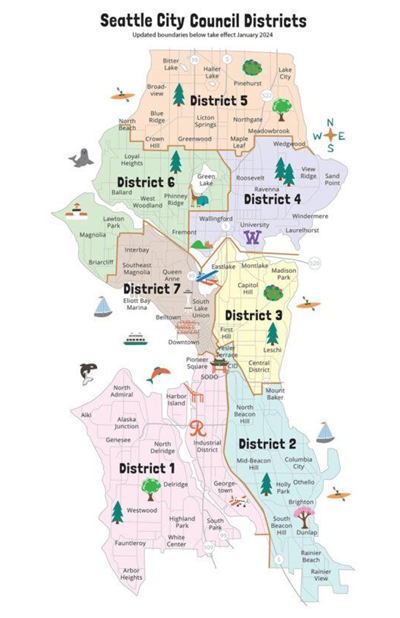 Neighborhood Team areas correspond to City Council Districts (see map on right).
HSD may revise these neighborhoods, especially to ensure citywide coverage or shifting needs.
Agencies will apply for the neighborhood(s), # of FTEs they plan to provide and indicate the outreach service(s) they will provide.
SEATTLE HUMAN SERVICES
17
[Speaker Notes: Christina-Applicants will apply for the neighborhood(s), # of FTEs they plan to provide, and indicate which of the four outreach service areas they will provide.]
Service/Program Model
To address specific disparities, agencies will also be selected to provide Population-Specific outreach services citywide, based on need and referrals from neighborhood outreach teams. 
Minimum of two FTEs are expected to respond to all City neighborhoods.
Specific populations include 
Black/African American; Hispanic/Latino/Latinx; or American Indian/Indigenous/Alaska Natives who are unsheltered, and 
Unaccompanied youth and young adults who are 24 years or younger and unsheltered.
SEATTLE HUMAN SERVICES
18
[Speaker Notes: Christina-To address specific disparities, agencies will be selected to provide Population-Specific outreach services citywide, based on need and referrals from neighborhood outreach teams. A minimum of two FTEs are expected to respond to all City of Seattle neighborhoods where a referral is indicated. 
Specific populations include 
(a) Black/African American; Hispanic/Latino/Latinx; or American Indian/Indigenous/Alaska Natives who are unsheltered and 
(b) Unaccompanied youth and young adults who are 24 years or younger and unsheltered.]
Service/Program Model
Key requirements for Population-Specific include:
Deploy assigned staff daily to engage unsheltered individuals citywide.
Build trusting relationships, assess needs and match individuals to appropriate services.
Attempt to engage individuals referred by an HSD Regional Coordinator or neighborhood team within 72 business hours and regularly engage them (min. of once per month).
Attend weekly outreach meetings as applies, based on the location of people referred from the neighborhood outreach teams.
Exit individual once they achieve stable, permanent housing; are connected with a housing case manager at a shelter; decline services; or have not been engaged in 6 months.
SEATTLE HUMAN SERVICES
19
Service/Program Model
Key Staffing & Service Requirements
SEATTLE HUMAN SERVICES
20
[Speaker Notes: Christina-Selected agencies must have a training plan for all staff using evidence-based or promising approaches that includes, but is not limited to, person-centered approach, trauma informed care, motivational interviewing, skill-based assessments and harm reduction practices. Agencies selected for behavioral/mental health outreach must have staff with a strong background in the field and/or have a mental health or chemical dependency practitioner certification. Such agencies’ training plans should also use evidence-based or promising approaches to serving individuals with mental/behavioral health and substance use disorders. Highly qualified agencies will have staff, structures, and supports that reflect the communities to be served through this award, including Black, Indigenous, and People of Color (BIPOC) individuals who have lived experience of homelessness. Highly qualified agencies will also demonstrate organization practices to solicit feedback from unsheltered individuals to inform and enhance service delivery. Agencies must serve all Participants of any gender, sexual orientation, age, race/ethnicity, and may be domestic or foreign nationals, who are living unsheltered in the City of Seattle, including individuals who are living in RVs, vehicles or on the street.]
Application & Submission Instructions
Application & Submission Instructions
What Needs to Be in Your Application:
Late applications will not be accepted. HSD is not responsible for ensuring that applications are received by the deadline.
Applications must include: 
Completed and Signed Application Cover Sheet (Attachment 2)
Completed Narrative Response (6-page limit)
Proposed Program Budget (Attachment 3) in Excel 
Proposed Personnel Detail Budget (Attachment 4) in Excel
Summary of Proposed Staffing (Attachment 5) 
Signed Partnership letters (if needed)
SEATTLE HUMAN SERVICES
22
[Speaker Notes: Nicole]
Application & Submission Instructions
Narrative Responses should fully answer each question in the below sections and will be evaluated against its corresponding rating criteria:
Program Design and Delivery (35 points)
Capacity and Experience (35 points)
Culturally Responsive Services (20 points)
Budget and Leveraging (10 points)	
A total of 100 points is available.
SEATTLE HUMAN SERVICES
23
[Speaker Notes: Nicole - The Narrative portion of your application should fully answer each question in the below sections. Each strategy section will be scored separately and has a maximum number of points associated with it. There is a maximum of 100 points available for all responses. Proposals will be evaluated against the rating criteria listed next to each section of questions. Highly rated proposals will describe how the applicant meets all rating criteria. 


Section A pertains to Program Design and Delivery which is worth 35 points.

Section B is on Capacity and Experience, also with 35 points available.

Section C asks about your agency’s experience providing Culturally responsive services for a maximum of 20 points. 

Finally, Section D is on Budget and Leveraging and is worth 10 points.]
Application & Submission Instructions
How To Submit Your Application
Applications can be submitted online or via email (see next slides) 
No faxed, mailed or in-person submissions 
Applications must be complete and on-time. HSD is not responsible for ensuring that applications are received by the deadline. 
Applications due: Friday, July 19, 2024,  12:00 p.m. PDT
SEATTLE HUMAN SERVICES
24
[Speaker Notes: Nicole]
Application & Submission Instructions
How to Submit Online
Submit online at: http://web6.seattle.gov/hsd/rfi/index.aspx
Upload your application early in case you have an issue with your internet or computer 
Not an online application – can’t save your work 
Upload files up to a maximum of 100 MB 
Accepts: .pdf .doc .docx .rtf .xls .xlsx 
System automatically sends a confirmation to your email 
If you have trouble submitting application via the online system, contact the funding process advisor: Sola Plumacher at Sola.Plumacher@seattle.gov and Tracy Chae, Business Operations Planner, at Tracy.Chae@seattle.gov
SEATTLE HUMAN SERVICES
25
[Speaker Notes: Nicole]
Application & Submission Instructions
How to Submit by Email
Email: HSD_RFP_RFQ_Email_Submissions@seattle.gov
Email attachments are limited to 30 MB 
Subject heading must be titled: 2024 Street-Based Outreach Services for Unsheltered Individuals RFQ
Any risks associated with submitting a proposal by email are borne by the applicant.
Applicants will receive an email acknowledging their application has been received.
If you don’t receive an email acknowledgement, contact the Funding Process Advisor, Sola Plumacher at Sola.Plumacher@seattle.gov and Tracy Chae, Business Operations Planner, at Tracy.Chae@seattle.gov.
SEATTLE HUMAN SERVICES
26
[Speaker Notes: Chris]
Application & Submission Instructions
Tips
Refer to the application submittal checklist (page 14)
Follow the required format defined in the Guidelines
Do not exceed the 6-page narrative response limit 
Be specific, detailed, yet concise
Submit an accurate budget; double check your numbers 
Utilize the Application Checklist (page 16)
Review the Online Submission Assistance Page Several Times: http://web6.seattle.gov/hsd/rfi/help.aspx
SEATTLE HUMAN SERVICES
27
[Speaker Notes: Chris]
Application & Submission Instructions
After applications are submitted the following occurs:
Review committee scores written applications 
HSD may ask applicants clarifying questions
Review committee recommends Finalists
Recommendations go to HSD Director for approval
Applicants notified
Appeals
Finalists begin working with HSD staff
SEATTLE HUMAN SERVICES
28
[Speaker Notes: Nicole]
Application & Submissions Instructions
Appeal Process
Applicants have the right to appeal on the following grounds:
Violation of policies or failure to adhere to guidelines or published criteria and/or procedures established in the funding opportunity 
Appeal Deadline: 4 business days from the date of written award/denial status 
HSD Director’s written decision will be made within 4 business days of appeal receipt. The HSD Director’s decision is final.
SEATTLE HUMAN SERVICES
29
[Speaker Notes: Nicole]
Application & Submission Instructions
Fiscal Documents
If funding is awarded, agencies for which HSD has current financial and insurance documents will not be required to resubmit fiscal documents.
Agencies for which HSD has incomplete or no financial and/or insurance documents will be notified by the Coordinator and required to submit ALL requested documents within 4 business days from the date of written request.
Financial and Insurance documentation that may be requested are listed in the Completed Application Requirements part of the Application.
If your agency has a fiscal sponsor, attach a letter of agreement from that agency’s Director or authorized representative and make sure the fiscal sponsor signs the application cover sheet.
SEATTLE HUMAN SERVICES
30
[Speaker Notes: Nicole]
Application & Submission Instructions
Additional funding process resources can be found on HSD’s Funding Opportunities webpage:
HSD Agency Minimum Eligibility Requirements
HSD Client Data and Program Reporting Requirements
HSD Contracting Requirements
HSD Funding Opportunity Selection Process
HSD Appeal Process
HSD General Terms and Conditions Agreement Example
SEATTLE HUMAN SERVICES
31
[Speaker Notes: Nicole]
Application & Submission Instructions
Where to ask questions:
Send RFQ questions to: Nicole Donovan, RFQ coordinator, at Nicole.Donovan@seattle.gov
Deadline for receiving questions:  June 28, 2024, by 5:00 p.m. 
All Q & A will be posted on HSD Funding Opportunity webpage (5 business days)
Only written, posted answers are official responses
Any issues and/or questions about the online submission system, contact Sola Plumacher,  Funding Policy and Process Advisor, at (206) 247-1645  or Sola.Plumacher@seattle.gov  and Tracy Chae, Business Operations Planner, at Tracy.Chae@seattle.gov
32
[Speaker Notes: Nicole Please note that any questions answered here are not official answers. These Q&A are posted on the funding opportunity website]
Questions?
SEATTLE HUMAN SERVICES
33
Thank You, Everyone!